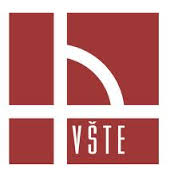 Vysoká školatechnická a ekonomická v Českých Budějovicích
Řešení ZTV ve vybraném katastrálním území v okolí obce České Budějovice
Autor bakalářské práce: Daniel Bouchal	
Vedoucí bakalářské práce: Ing. Ladislav Bartuška 
Oponent bakalářské práce: doc. Ing. Rudolf Kampf, CSc. 
České Budějovice, červen 2016
Motivace a důvody k řešení daného problému
Školní praxe na Magistrátu města České Budějovice
Detailnější seznámení s daným tématem a zjištění problematiky
Cíl bakalářské práce
Cílem bakalářské práce je analýza řešení základní technické vybavenosti ve vybraných lokalitách v okolí města České Budějovice. Důraz je kladen na dopravní řešení daných lokalit ve městě a ostatní základní technickou vybavenost území.
Výzkumný problém
Výzkumný problém č. 1: Zjištění napojení dopravy na veřejnou infrastrukturu

Výzkumný problém č. 2: Rozbor vybudované technické infrastruktury s hlavním zaměřením na komunikace a dopravu

Výzkumný problém č. 3: Dopravní situace dané lokality a zjištení dopravní obslužnosti

Výzkumný problém č. 4: Výhody a nevýhody vybraných ZTV a jejich porovnání
Použité metody
Metoda sběru dat


Metoda hodnocení dat


Systémová analýza
ZTV – Jez U Špačků
Napojení stavby na veřejnou dopravní infrastrukturu 
Dopravní řešení
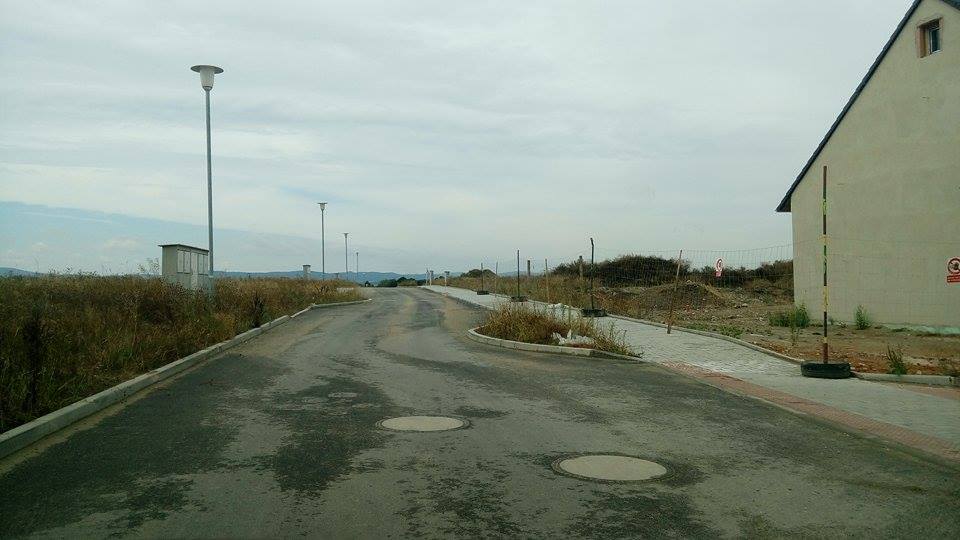 ZTV – Jez U Špačků -dopravní obslužnost
Dopravní obslužnost 
Vlaková spojení 
Autobusová spojení
ZTV Mladé – U Špačků
Napojení stavby na veřejnou dopravní infrastrukturu 
Dopravní řešení
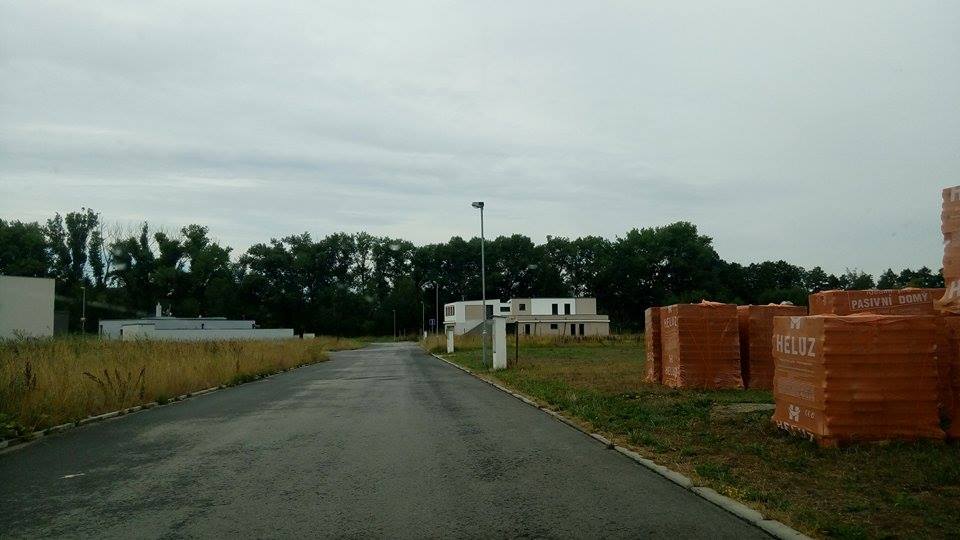 ZTV Mladé – U Špačků – 	dopravní obslužnost
Dopravní obslužnost 
Vlaková spojení 
Autobusová spojení
Závěrečné shrnutí
Výhody a nevýhody vybraných ZTV

Porovnání vybraných ZTV a diskuze výsledků

Navrhovaná opatření
Doplňující otázky
Otázky od vedoucího práce:
1. Bylo by podle Vašeho názoru vhodné řešit nějakým způsobem dostupnost zastávek MHD (např. změnou trasy linek z hlediska efektivity dopravního systému)?
2. Zjišťoval jste zda se neplánuje vybudování v okolí se stavbou nějaké pozemní komunikace, která by propojila oblast s jinými částmi města?
Doplňující otázky
Otázky od oponenta práce: 
	Jaké ze dvou navrhovaných opatření by autor této bakalářské práce vybral, kdyby se mohlo realizovat z finančních důvodů pouze jedno? Které je tedy důležitější?
Děkuji za pozornost